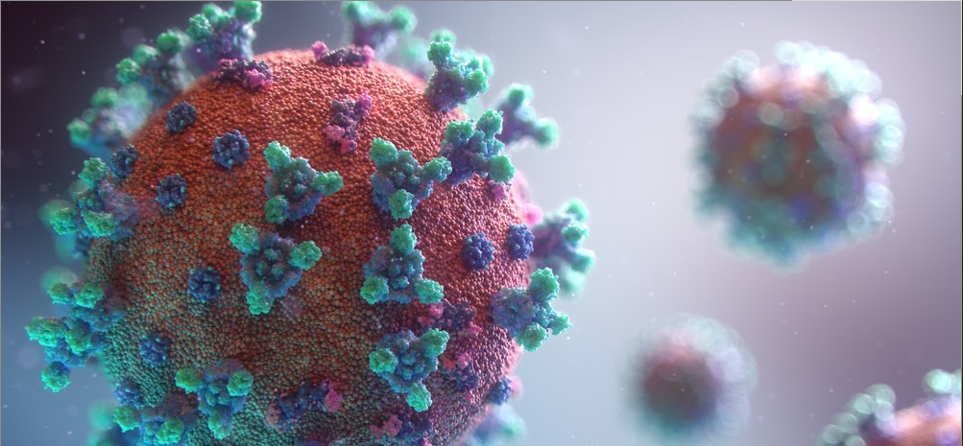 COVID-19 Day 638 Press Update
December 8, 2021

DOH Acting Secretary David R. Scrase, M.D., M.H.S.A.
DOH Deputy Secretary Laura C. Parajón, M.D., M.P.H.
DOH State Epidemiologist, Christine Ross, M.D., M.P.H.
Today’s Epidemiology Report
NM COVID-19 vaccination rates
Fully vaccinated:
62.8% of ALL New Mexicans (37.2% not fully vaccinated)
74.8% of New Mexicans 18+ 
55.9% of New Mexicans 12-17
5.2% of New Mexicans 5-11
Partially vaccinated:
73.9% of ALL New Mexicans (26.1% unvaccinated)
86.6% of New Mexicans 18+
65.0% of New Mexicans 12-17
19.5% of New Mexicans 5-11
Received a booster dose:
422,185 New Mexicans 18+
<18 not eligible
90.5%
91.1%
90.8%
92.0%
92.5%
NM 7-Day Moving Average		US 7-Day Moving Average
https://vaccinenm.org/public-dashboard.html ; CDC COVID Data Tracker
5-11 year-olds, thank you for getting vaccinated!
COVID-19 vaccine for children is safe and effective
Vaccine is 91% effective against COVID-19 based on extensive studies
⅓ of adult dose
Two doses three weeks apart to be fully protected; one dose is not enough
Milder side effects than in older children
Vaccine is FREE and does not require insurance
Vaccination makes it much less likely for children to get sick from COVID‐19
Vaccines help NM children participate in school and life events safely
Over the past year and half, COVID‐19 has robbed our children of many important experiences, like graduation, playing sports, and being able to go to school in person
 The best way to make sure our children have these experiences is to get them vaccinated now
Booster doses are picking up again after the holiday
10% increase over last week
New Mexicans 18+ are eligible for a booster dose
Pfizer, Moderna (6 months after second dose), and J&J (2 months after first dose) boosters are available for anyone over 18
Booster can mix and match
Flu vaccine can be given with COVID-19 vaccine!
46,270 booster appointments are available statewide
Booster clinics in the Albuquerque/ Santa Fe area with excess capacity in the next week:
EXPO NM Dairy Barn Annex, daily
Fairgrounds in Santa Fe, 12/11 
Buffalo Thunder, 12/15
Your local pharmacy, daily
Visit VaccineNM.org or Vaccines.gov to sign up for an appointment
Statewide Booster Appointments in the 
NM Vaccine Registration System
Visit VaccineNM.org or Vaccines.gov to locate a site and register for an appointment
Booster clinics in Northern NM with excess capacity in the next week:
Booster clinics in Southern NM with excess capacity in the next week:
El Centro Family Health (Roy), 12/9
Taos Agriculture Center, 12/10
Springer Senior Center, 12/14
Walmart Pharmacy on Maloney (Gallup), daily
Presbyterian Medical Services – Farmington Community Health Center, 12/8, 12/9, 12/15
El Centro Family Health (Las Vegas), 12/13, 12/14, 12/15
Your local pharmacy, daily
Intrepid Potash (Carlsbad), 12/9
Las Cruces Public Health Office, 12/9, 12/10
Del Rey Pharmacy (Las Cruces), 12/13, 12/14, 12/15
Hidalgo Medical Services (Lordsburg), 12/9, 12/10, 12/13
Pharmacy 575 (Hobbs), 12/16, 12/17
Roswell Public Health Office, 12/17
Your local pharmacy, daily
FEMA is returning to New Mexico to help administer vaccine
Four FEMA mobile vaccine teams will return to NM to administer COVID-19 vaccines statewide
NM has requested four vaccine buses to conduct mobile vaccine clinics across the state
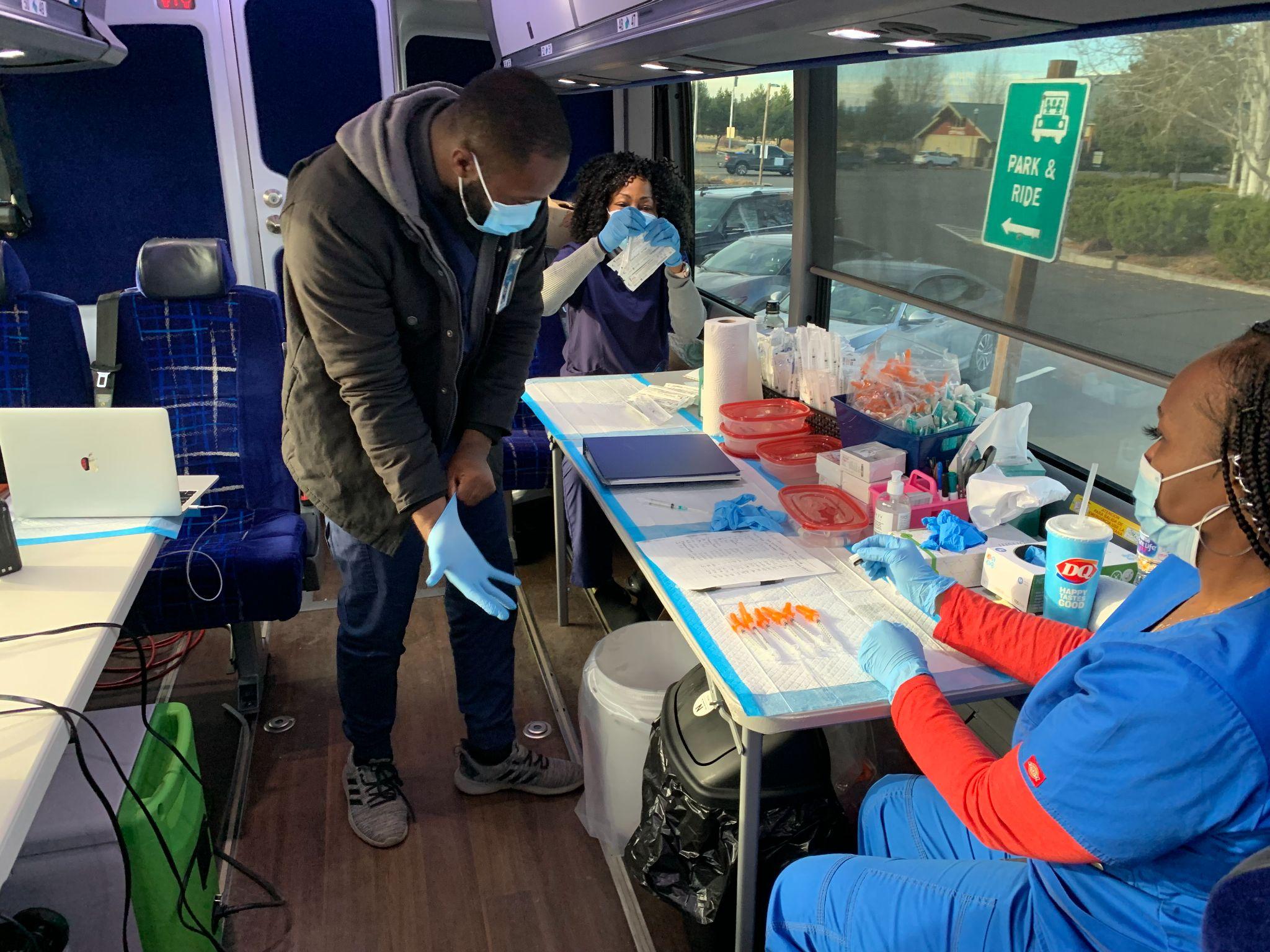 Call for Providers: We need your help administering booster doses
If you are a vaccine provider, we need your help, especially in Santa Fe, Española, and Albuquerque
If you are not a provider, consider becoming one: signup at TakeCareNM.org
Providers are trusted! Please share importance of boosters with your patients to address waning immunity and variants
Emphasize that patients don’t need insurance and that the vaccine is free
Call for Communities and Community Organizations: We need your help to promote the COVID-19 vaccine and save lives
New Mexico hospitals are full
Omicron is already in the U.S. and there are still many unknowns about the variant
If you are a community organization or serve in the community as a service provider, share information about how to prevent the spread of COVID-19
Sign up to host a vaccine event – request an event at GetVaxNM.com 
Let people know that the vaccine is free and at no cost to the person
COVID-19 Epidemiology Update
National update – high rate of COVID-19 cases
US COVID-19 7-Day Case Rate per 100,000, by State/Territory
Daily Trends in Number of COVID-19 Cases in the US Reported to the CDC
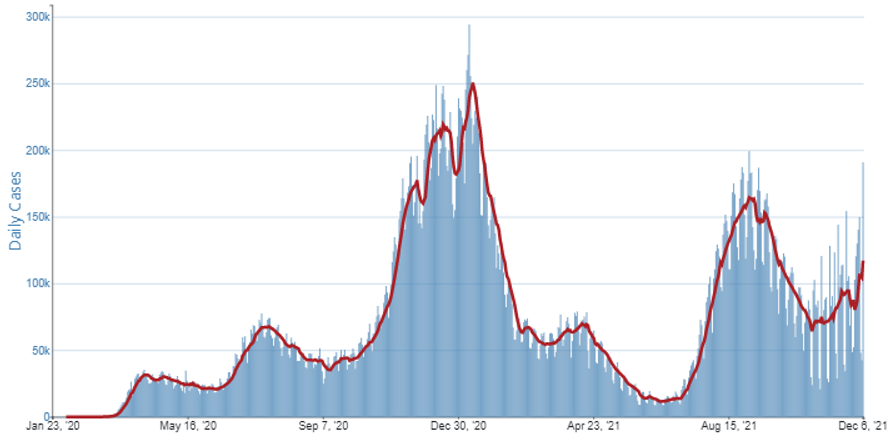 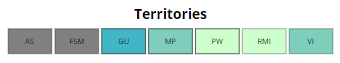 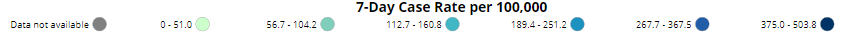 https://covid.cdc.gov/covid-data-tracker/#cases_casesper100klast7days ; https://covid.cdc.gov/covid-data-tracker/#trends_dailycases
16
https://cvmodeling.nmhealth.org/
Total NM 7-day rolling average
10 cases per 100,000
Total NM cases
Metro Region Case Count
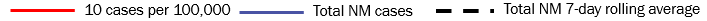 https://cvmodeling.nmhealth.org/
[Speaker Notes: Sandoval, Bernalillo, Valencia, and Torrance]
Northeast Region Case Count
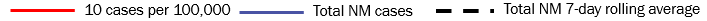 https://cvmodeling.nmhealth.org/
[Speaker Notes: Sandoval, Bernalillo, Valencia, and Torrance]
Northwest Region Case Count
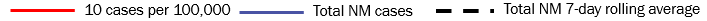 https://cvmodeling.nmhealth.org/
[Speaker Notes: Sandoval, Bernalillo, Valencia, and Torrance]
Southeast Region Case Count
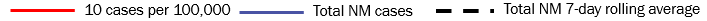 https://cvmodeling.nmhealth.org/
[Speaker Notes: Sandoval, Bernalillo, Valencia, and Torrance]
Southwest Region Case Count
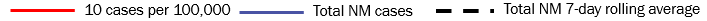 https://cvmodeling.nmhealth.org/
[Speaker Notes: Sandoval, Bernalillo, Valencia, and Torrance]
All of NM is a high-risk setting
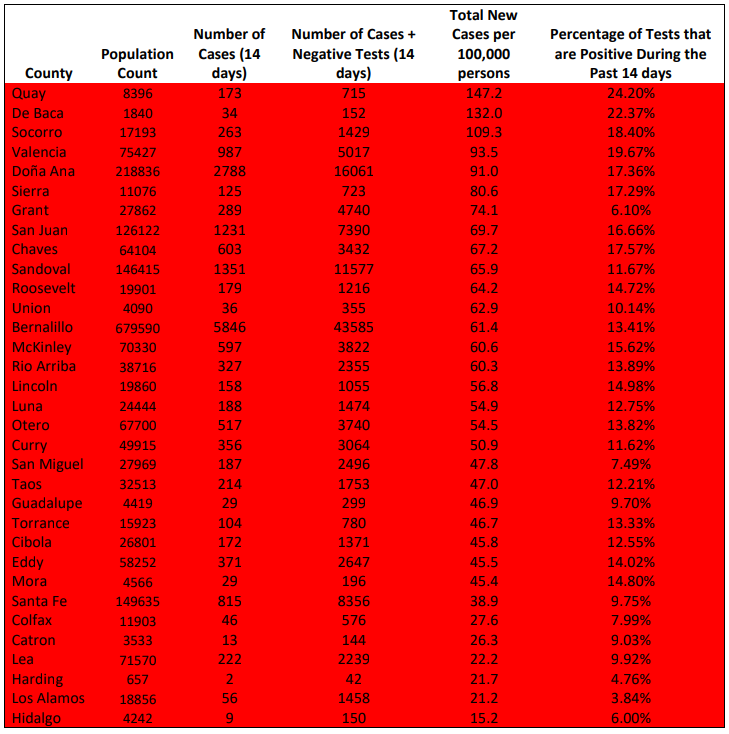 Levels of Community Transmission by County, November 23 - December 6, 2021
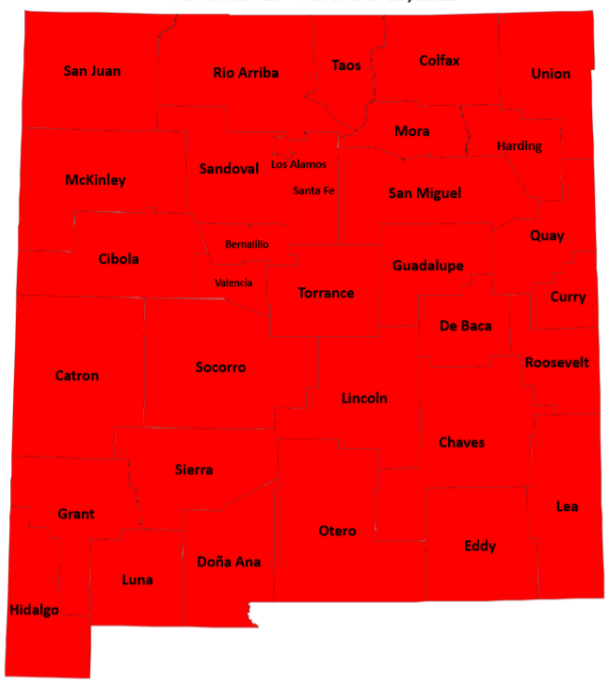 Community Transmission by County Report https://cv.nmhealth.org/epidemiology-reports/
Omicron Variant B.1.1.529
US States Where Omicron has been Detected
Omicron was designated a new variant of concern by the WHO on 11/26/21
This new variant has been detected in 20 states as of 12/9/21
It has not been identified in New Mexico
Little data is available on Omicron’s spread rate, resistance to vaccine, etc.
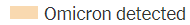 Tracking Omicron and Other Coronavirus Variants - The New York Times (nytimes.com) 12/7/21
Highly contagious Delta variant remains predominant variant in current surge
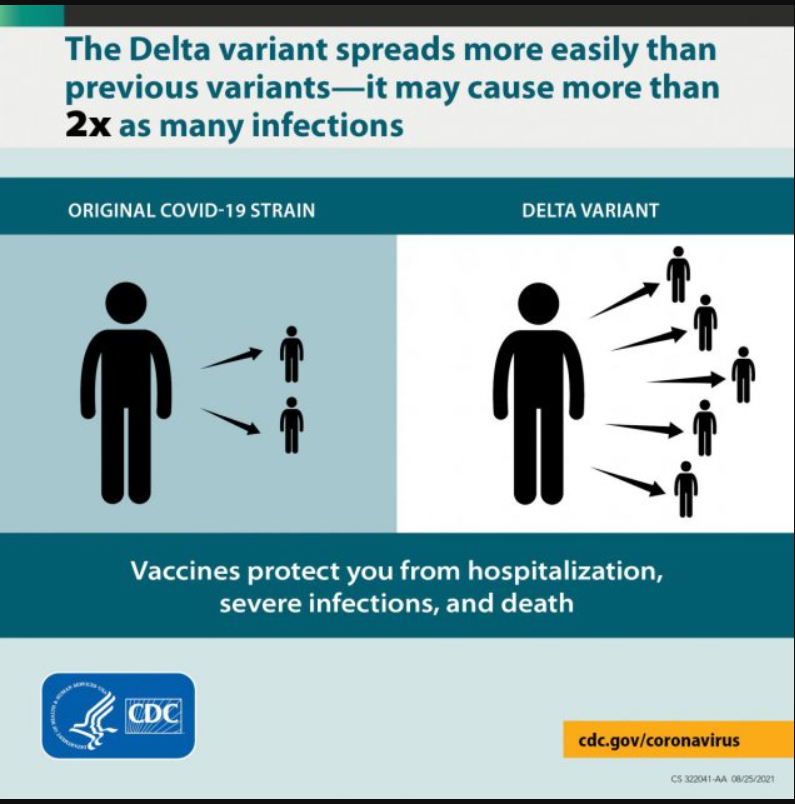 Variant of Concern Report https://cv.nmhealth.org/epidemiology-reports/
Vaccine Breakthrough Cases
26
Percent of Cases, Hospitalizations, and Deaths by Vaccine Status: November 8 – December 6, 2021
Risk of Vaccine Breakthrough case ~4x higher in those who completed initial series prior to 6/1/21, compared to those who completed it after 6/1/2021
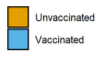 Vaccination Report https://cv.nmhealth.org/epidemiology-reports/
NM COVID-19 Hospitalizations and Deaths
28
Self-evaluation data not collected between 3/3/21 and 8/17/21.
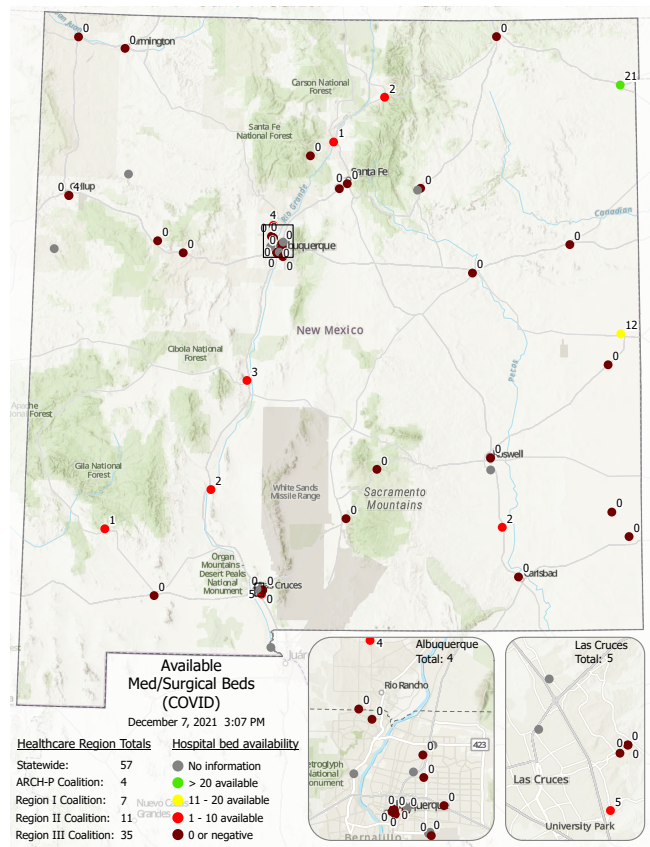 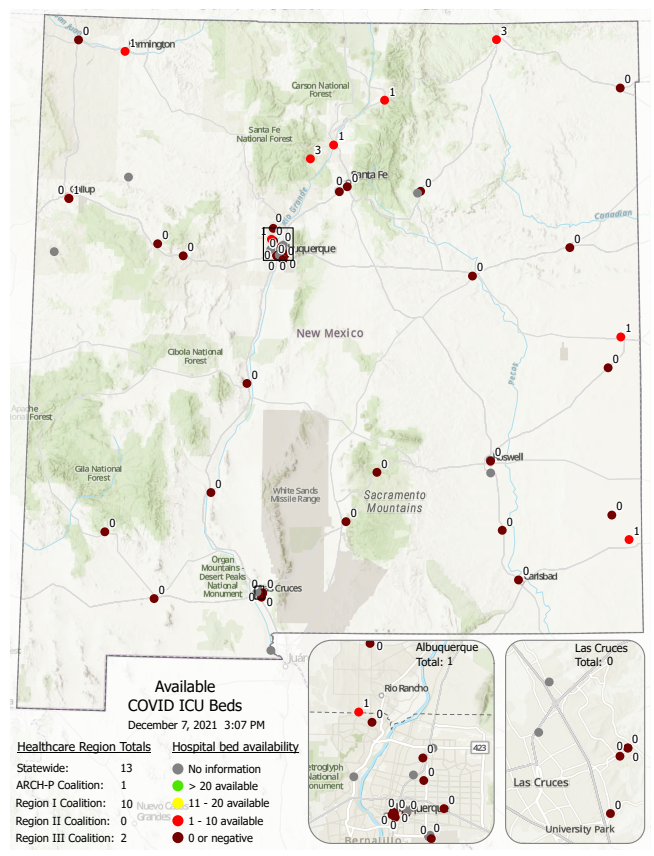 30
ICU Beds
Med/Surgical Beds
Total beds available: 13
Total beds available: 57
Predictions for NM hospitalizations remain high
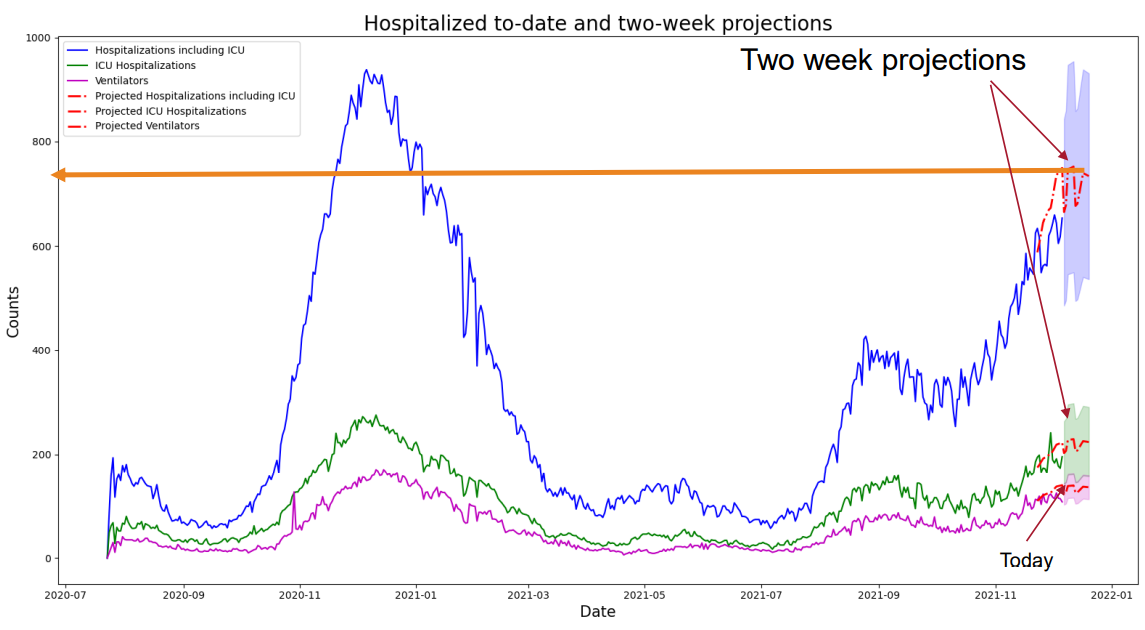 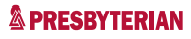 Emergency departments are experiencing high levels of patients waiting for a hospital bed
Emergency departments statewide are seeing the highest rates of patients waiting for a hospital bed this year
Yesterday, 2 ABQ hospitals with 65, 90 patients waiting for a hospital bed
Do not delay care, but please do not visit the emergency department or use ambulance unless it is an emergency
33
Staffing assistance for New Mexico hospitals
99
4
24
17
39
34
17
18
45
Staffing assistance is 100% reimbursable by FEMA
3
Total: 300
New state actions to expedite hospital discharges to nursing homes
Letter of Direction from ALTSD and DOH to nursing homes
Order from Secretary of HSD to Medicaid managed care companies
Emergency Order from Superintendent of Insurance to commercial insurers
Together, they remove “prior authorization” step for hospital discharge to skilled nursing facility
How bad is it in our NM hospitals?
Generally, the vast majority of hospitals state this is “the most difficult challenge they have ever faced.”
Special guest: Michael E. Richards, M.D., M.P.A.
Senior Vice President for Clinical Affairs, UNM Health
Interim Dean, UNM School of Medicine
UNM Health System 
Brief Operational Update
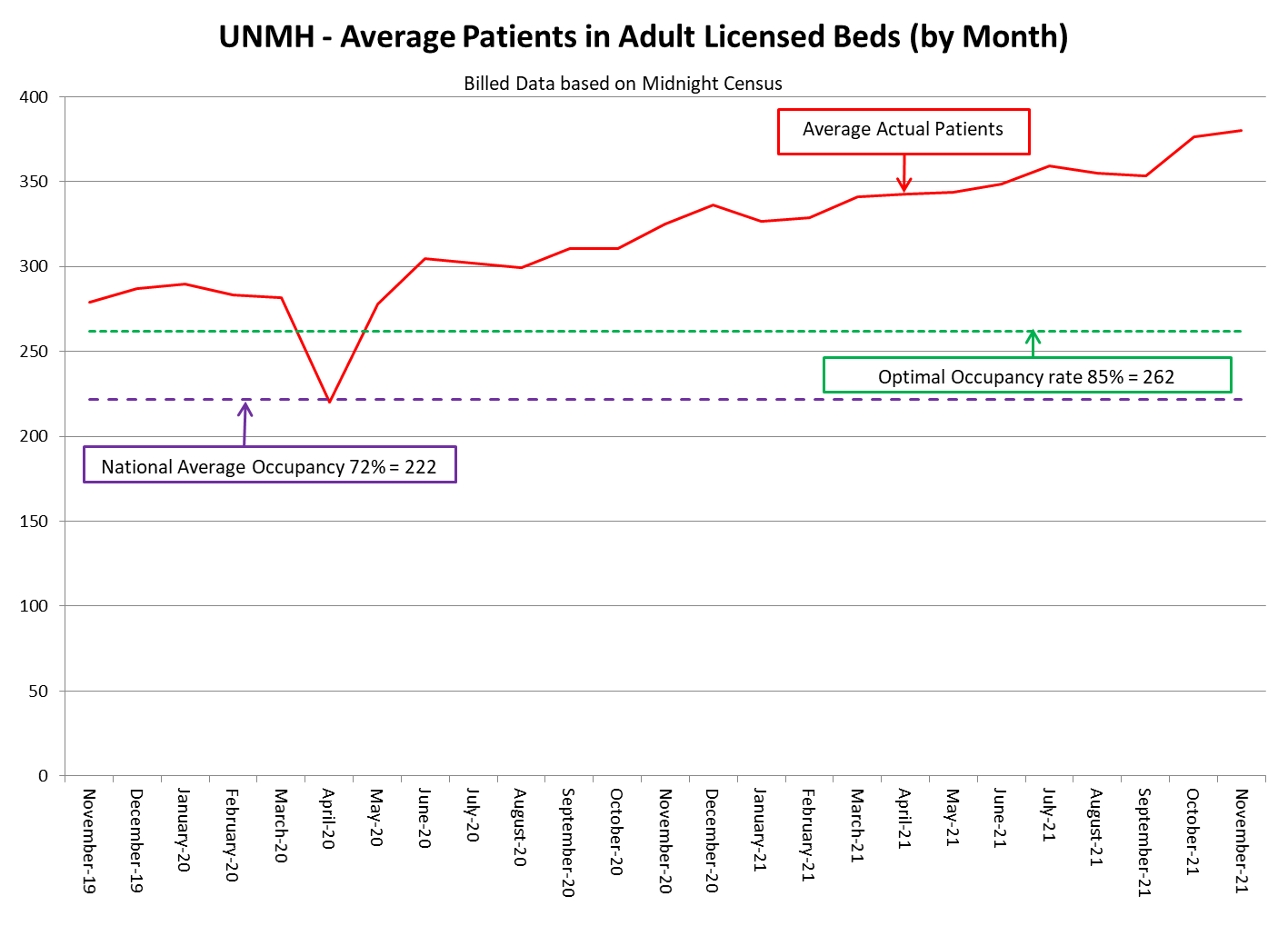 High Patient Volumes
Focus on Essential Care
Essential Services/Transfers
Surgery Scheduling
Reassignment of Providers
Outpatient Care
Patient Experience
Seek Necessary Care
Vaccinations and Boosters
NM’s COVID-19 deaths have plateaued at a high level
37
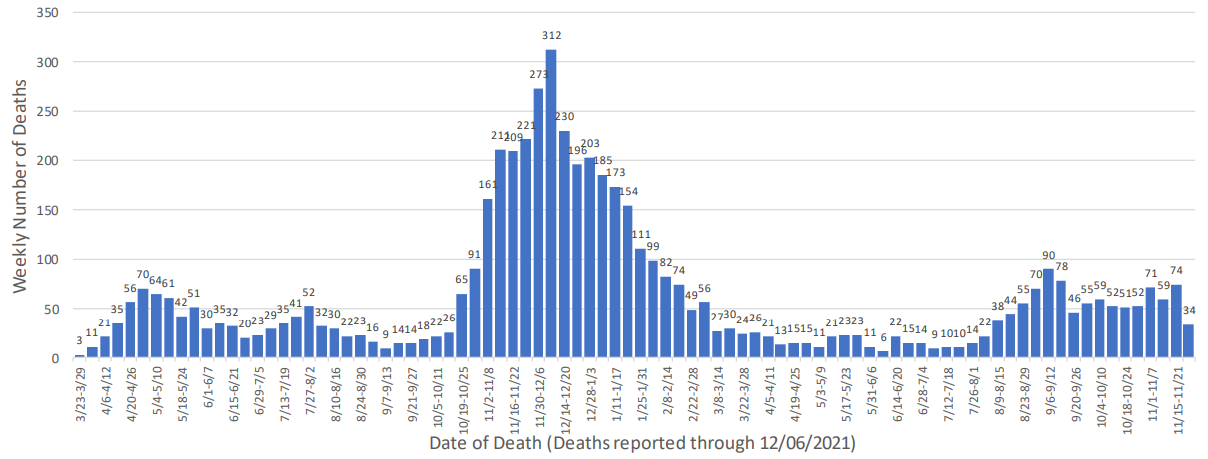 5,445 New Mexico deaths as of 12/08/21
Mortality Report https://cv.nmhealth.org/epidemiology-reports/
COVID-19 Treatments
1,163 mAbs doses given this week!
mAbs provider spotlights
Below are the top outpatient mAbs providers from December 2-8. “Thank you!” to these facilities and all other NM mAbs providers:
Presbyterian Hospital System – 327 
Memorial Medical Center – 109
Eastern New Mexico Medical Center – 100 
San Juan Regional Medical Center – 96 
Gallup Indian Medical Center – 84
National Infusion Center: https://infusioncenter.org/
COVID-19 oral therapeutics are expected to arrive in New Mexico next week
FDA advisory group met and approved Molnupiravir 11/30
EUA expected this week from FDA
460 courses expected initially in NM
Timeframe for arrival: Week of December 13
Central pharmacy model will be used initially for distribution
Must be taken within 5 days of symptom onset
Initial priority given to those in locations without mAb access
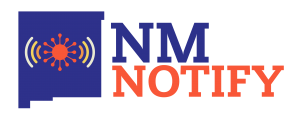 PROTECT YOURSELF AND OTHER NEW MEXICANS: Add Your Phone To Fight Covid
Assist with contact tracing efforts and help slow the spread of COVID-19
Users input their positive test results in the App, and devices alert other users using Bluetooth if exposure occurs
Everything is completely anonymous
No personal information is collected or shared
App does not use GPS or location services that would identify your location or your movement
Opt-in activation on Apple and Google Play: Search for NM Notify in app store
Photo: https://www.dailylobo.com/article/2021/04/nm-notify-helps-track-covid-exposures
PROTECT YOURSELF AND OTHER NEW MEXICANS: Add Your Phone To Fight Covid
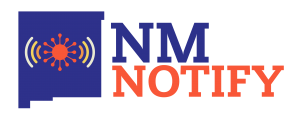 534,982 estimated total activations (36% of New Mexicans 18+)
40,167 Android
494,815 iOS
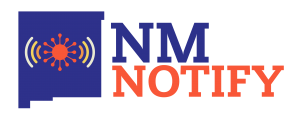 PROTECT YOURSELF AND OTHER NEW MEXICANS: Add Your Phone To Fight Covid
If YOU get an exposure message:
Get tested immediately
If symptomatic, stay home until you get your test results
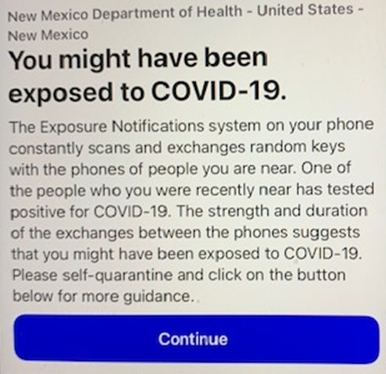 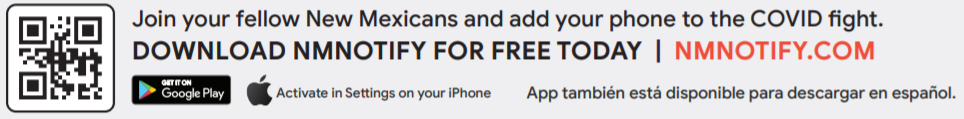 Multiple layers to help prevent the spread COVID-19 – NM needs your help!
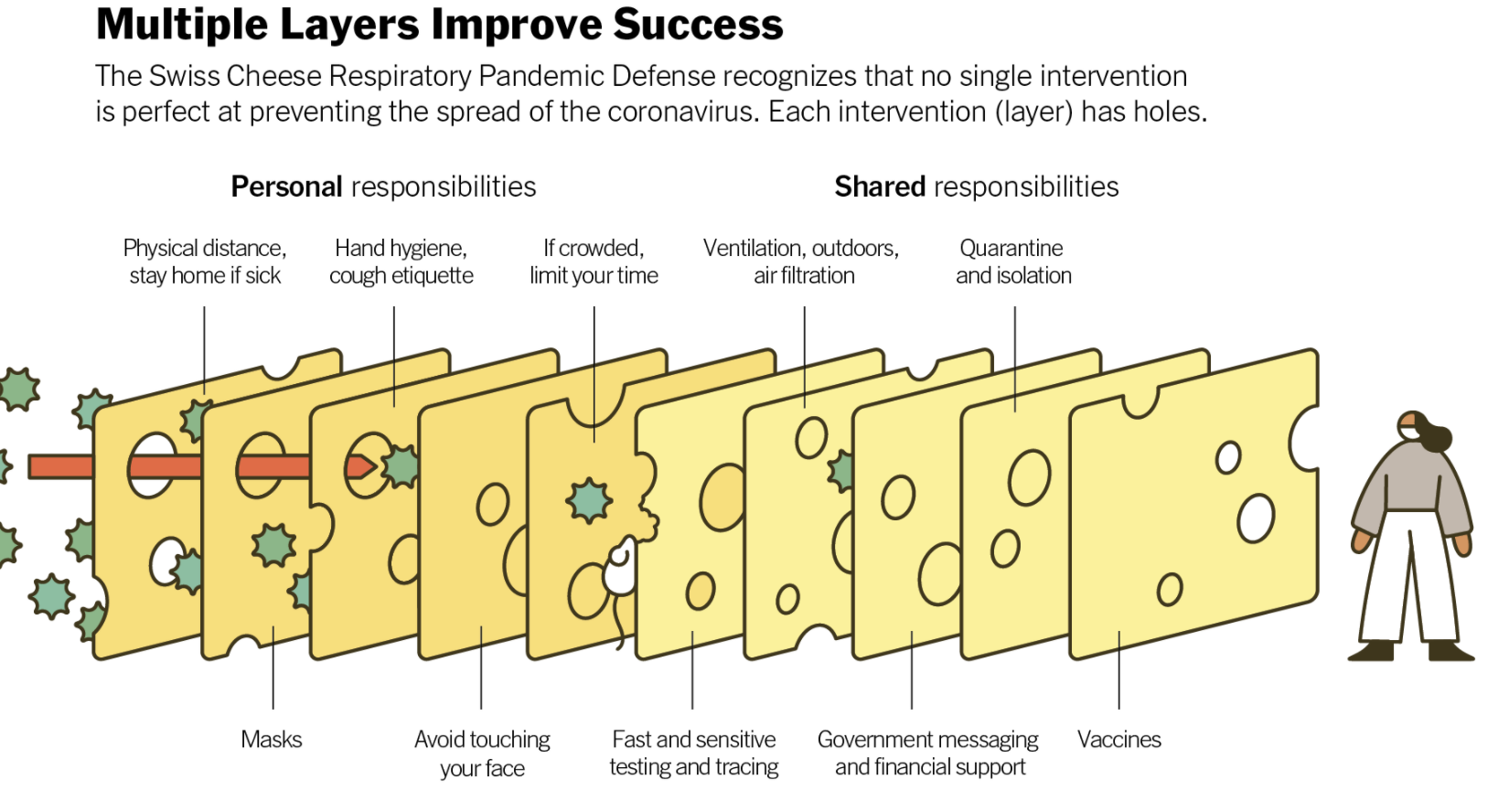 and boosters
https://www.nytimes.com/2020/12/05/health/coronavirus-swiss-cheese-infection-mackay.html
The pandemic is not over; Get vaccinated, get boosted!
Get tested if you think you have COVID-19 or have been exposed to someone who is positive.
If you have a COVID-19 positive test, symptoms and risk factors, seek out monoclonal antibody treatment.
Be especially careful indoors no matter where you live in NM.

CASE COUNTS REMAIN TOO HIGH.  WE ALL STILL MUST FIGHT THE VIRUS. 
Wash hands, clean surfaces, cough into tissue/elbow.
Everyone mask up and maintain social distancing (minimum 6’).
Get needed preventive healthcare.
Get vaccinated!
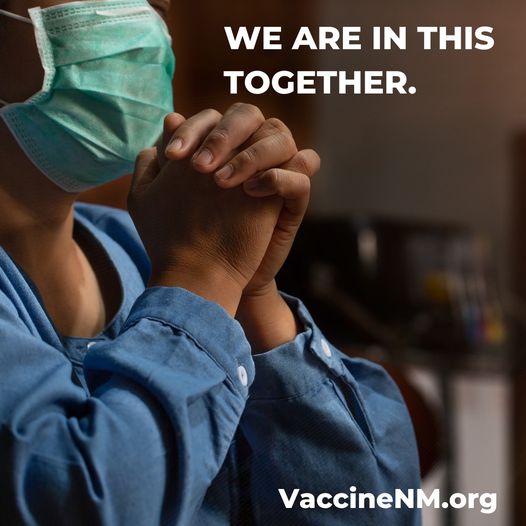